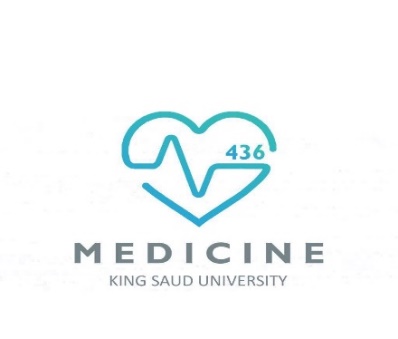 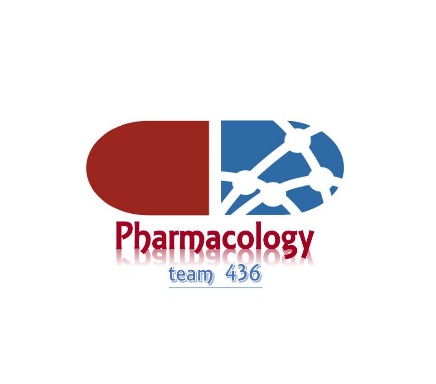 Tolerance and
Adverse drug reactions
Objectives:-
Distinguish difference between  tolerance    and desensitization (tachyphylaxis) and    reasons for their development.
Recognize patterns of adverse  drug     reactions (ADR).
Titles
Very important
Extra information
Terms
ALMOST DONE
1
Phocomelia: 
it's a disease caused by Thalidomide crisis (drug) was marketed in 1958 in West Germany as a hypnotic & for morning sickness during pregnancy). 
In 1961 a report of out break of phocomelia in the newborn babies (40000-100000 cases)
This is called:
 Iatrogenic disease
 (caused by doctor’s mistake).
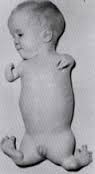 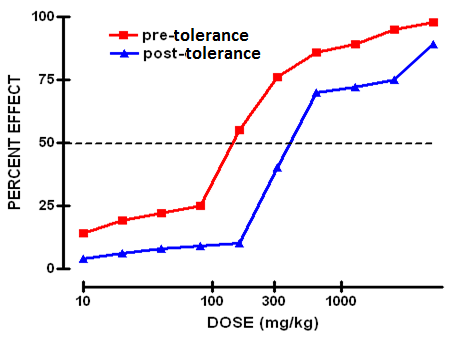 In tolerance and desensitization , the dose is no longer enough to produce the desired effect.
Contact us : Pharma436@outlook.com
@Pharma436
2
Tolerance & Desensitization
Males: Phenomenon of variation in drug response, whereby there is a gradual diminution* of the response to the drug when given continuously or repeatedly. 
Females: a need for markedly increased amounts of the substance to achieve intoxication or desired effect.
Or 
markedly diminished effect with continued use of the same amount of the substance.
*:تناقص تدريجي
Reasons for Development of Tolerance:
 1. Pre-receptor Events         
2. Events at Receptors           
3. Post Receptor Events
3
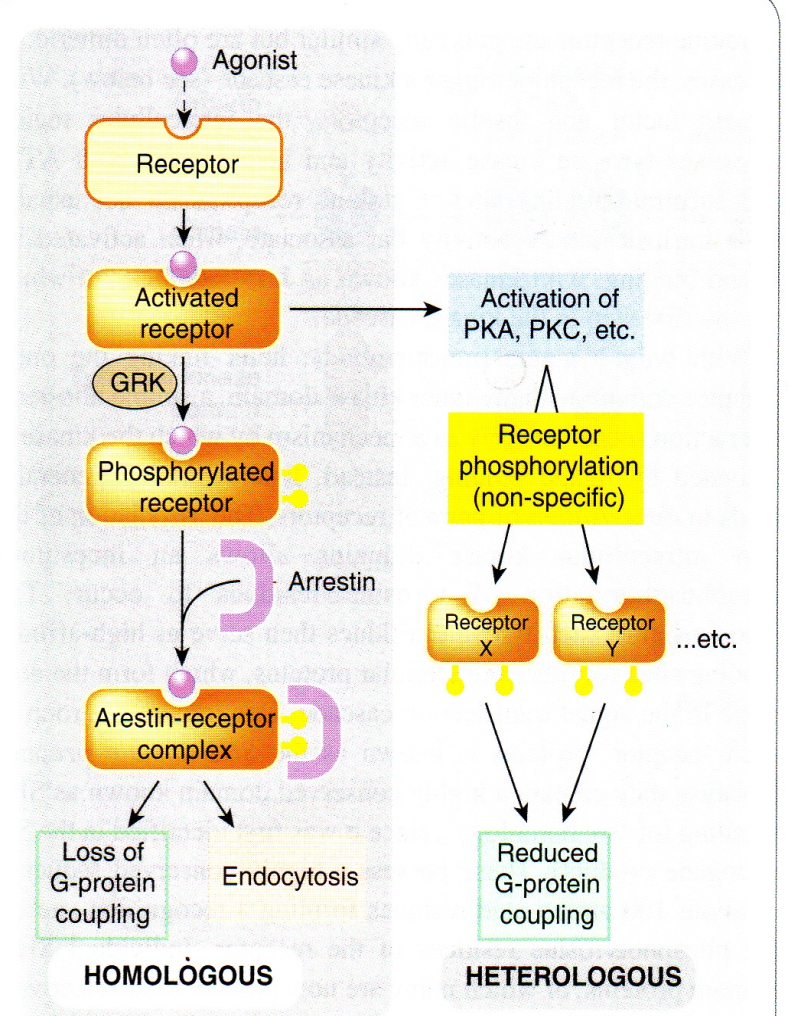 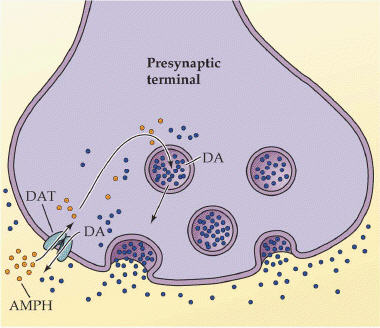 Down Regulation and Binding Alteration:
G protein-coupled receptor kinases (GRKs) : regulate the activity of GPCRs by phosphorylating their intracellular domains after their associated G proteins have been released and activated.

Arrestin is a protein that prevent the re-association of the G proteins with their receptors, thereby preventing reactivation of the signaling pathway.
DOWN REGULATION
BINDING ALTERATION
Contact us : Pharma436@outlook.com
@Pharma436
4
Only in female’s slides
Addiction
The initial decision to use drugs is voluntary.
Definition: a chronic, relapsing brain disease.
Characterized by:
Compulsive مجبر behavior of a person (loss of control)
Continue taking drugs despite their many adverse health and negative consequences
Craving: dysphoric مكتئب.
Drugs of addiction :
Stimulants
stimulate the central nervous system
amphetamines, cocaine, nicotine
Depressants مثبطات
depress the CNS
 alcohol, barbiturates, benzodiazepines (sedation)
Analgesics مسكنات (depress the CNS, and produce Euphoria سعادة)
 powerful painkillers
 from opium poppy , morphine, heroin
Hallucinogens مهلوسات 
dramatically alter perception الإدراك
 LSD, cannabis, Marijuana
*: similar to end of use ADR, e.g. tachycardia, flushing, and muscle cramps
Contact us : Pharma436@outlook.com
@Pharma436
5
ADRs are harmful or seriously unpleasant effects occurring at doses intended for therapeutic effects.
1-Type A (Augmented)
80% of ADRs 
Predictable (يمكن التنبأ به) 
A consequence but in excess of the primary  pharmacological effect of the drug. 
(يعني السايد ايفيكت للدواء عبارة عن زيادة تأثير الشي اللي نبغى الدواء يسويه)    
 e.g. bleeding from warfarin
       e.g. Hypoglycemia from 
                 hypoglycemic drug
2. Type B (Bizarre)
occur rarely and unpredictably  
Occurs different to known drug pharmacological effect [idiosyncratic or heterogenous] Usually due to patient’s genetic defect or immunological response and qualitative nature.
     (السايد ايفيكت هنا ما يعمل نفس عمل الدواء , يعمل شي مختلف وغريب)
e.g. * Penicillin Anaphylactic shock
        * Thrombocytopenia  Quinine
 it has Immunological Predisposition :-
The drug or its bi-product [protein macromolecules or haptens] react as antigens and provoke immune response that results in damage to the tissue Hypersensitivity Reaction
1st exposure to a drug  Sensitization
Repeated exposures  HYPERSENSITIVITY REACTION
Contact us : Pharma436@outlook.com
@Pharma436
6
Comparison between type  A & B
Drug		Type A 		Type B


Chlorpromazine 	Sedation 	                     Cholestatic jaundice
Naproxen		GIT haemorrhage                   Agranulocytosis
Phenytoin 		Ataxia 	                     Hepatitis, lymphadenopathy
Thiazides		Hypokalaemia 		Thrombocytopenia
Quinine		Tinnitus 		Thrombocytopenia
Warfarin 		Bleeding 		Breast necrosis
Examples of TYPE A & B
Contact us : Pharma436@outlook.com
@Pharma436
7
3. Type C (Continuous)
Occurs during chronic drug administration
e.g. * Osteoporosis secondary to chronic corticosteroid intake.
              *Dependence
a. Psychological [Craving] as by cannabis
b. Psychological [Craving]
 + Physical withdrawal
manifestations (syndrome)
= Addiction as by morphine
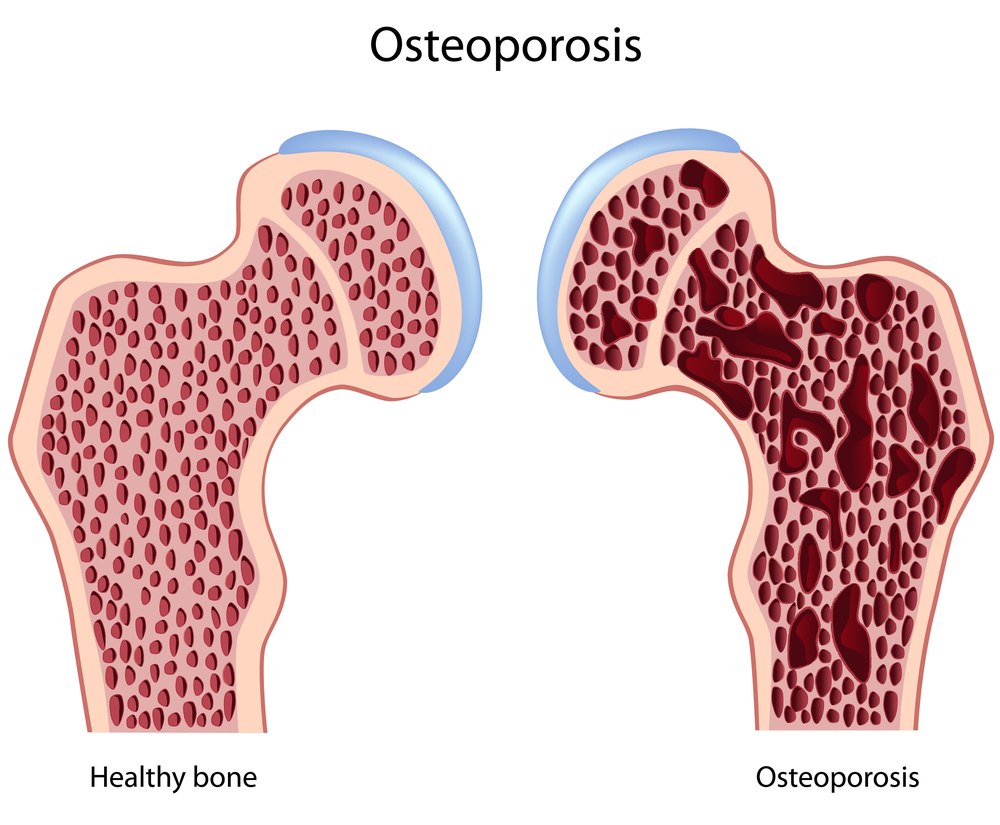 Type D  (delayed)
Occurs after long period of time even after drug stoppage.
Examples: 
Teratogenicity after retinoids. 
Carcinogenicity after tobacco smoking.

Teratogenic drugs: A teratogen is an agent that can disturb the development of the embryo or fetus.
Type E (End of use)

-Occurs after sudden stoppage of chronic drug use due to existing adaptive changes
e.g. Patients on stoppage of              
- Clonidine develop rebound hypertension
 Morphine develop withdrawal syndrome
Diazepam develop anxiety and insomnia
Contact us : Pharma436@outlook.com
@Pharma436
8
Type I : Anaphylactic
-is an allergic reaction provoked by re-exposure to a specific  antigen
-response occurs in minutes,  The reaction usually takes 15 - 30 minutes from the time of exposure to the antigen.
-The reaction is mediated by IgE antibodies and produced by the immediate release of histamine, serotonin, leukotrienes from tissue  mast cells or blood basophils
-The reaction may be either local or systemic. Symptoms vary from mild irritation to sudden death from anaphylactic shock.
examples:
1-Allergic asthma.                                                                 2-Allergic conjunctivitis.
3-Allergic rhinitis. *hay fever*                                            4-urticarial. *hives*
5-anaphylaxis.
May be caused by Penicillin, streptomycin.
Type II : Cytotoxic  
Antibody-dependent.
The antigens may be endogenous or exogenous chemicals (haptens) which can attach to cell membranes.
The antibodies (IgM or IgG)  produced by the immune  response bind to antigens on the patient's own cell  surfaces that is perceived by the immune system as foreign, leading to cellular destruction.
The reaction takes hours to a day.
Examples: Drug-induced haemolytic anemia , thrombocytopenia.
    may be caused  by Penicillin, Quinidine.
Contact us : Pharma436@outlook.com
@Pharma436
9
Type III : Immune complex  
Soluble immune complexes (aggregations of antigens and IgG and IgM antibodies) form in the blood, are not completely removed by macrophages and are deposited in various tissues (typically the skin, kidney and joints).
The reaction takes hours to days to develop.
Example:  Serum sickness (fever, arthritis, enlarged lymph nodes, urticaria) 
Can be caused by Sulphonamides, Penicillin, Streptomycin.
Type IV : Cell-mediated
also known as delayed type hypersensitivity as the reaction takes two to three days to develop.
 Unlike the other types, it is not antibody- mediated but rather is a type of cell-mediated response.
Cytotoxic T cells  cause direct damage whereas helper T cells secrete cytokines that attracts inflammatory cell infiltrate 
Example : Contact dermatitis by local anesthetics creams, anti -histamine creams, topical antibiotics.
Contact us : Pharma436@outlook.com
@Pharma436
10
435
Hypersensitivity Reactions
Contact us : Pharma436@outlook.com
@Pharma436
11
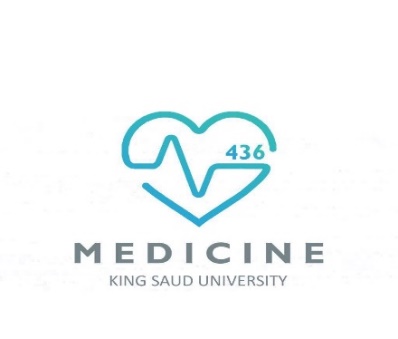 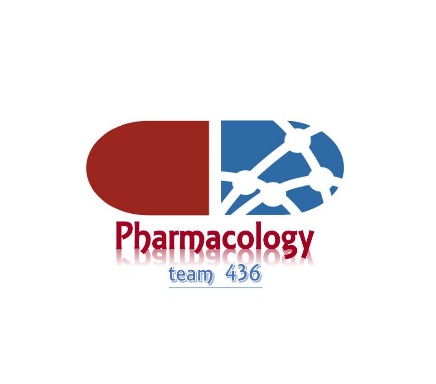 Pharmacology Team :
12